Unit 6　At one with nature
Section Ⅱ Language Points(Starting out & Understanding ideas)
WWW.PPT818.COM
自
言
基
测
语
础
2
3
Flashes
admire
attracted
tradition
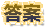 4
sheet
generation
prevent
design
shallow
Therefore
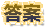 5
completion
significant
design
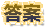 6
tradition
attract
admire
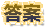 7
8
wrapped
covered
to
hundreds
to
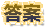 9
far
of
again
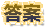 10
once again
went to so much trouble to
plenty of
As far as the eye can see
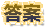 11
is home to
hundreds of years
was wrapped in
were covered in
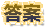 12
13
pulled down
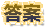 14
with whom
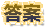 15
Hearing the news of the
team being defeated
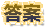 16
What they really need
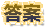 17
It is from the sun that
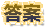 探
心
要
究
核
点
18
19
20
n.封面
v.报道
v.行走(路程)
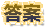 21
v.足以支付
v.覆盖
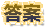 22
23
24
25
26
27
to keep
sleeping
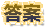 28
29
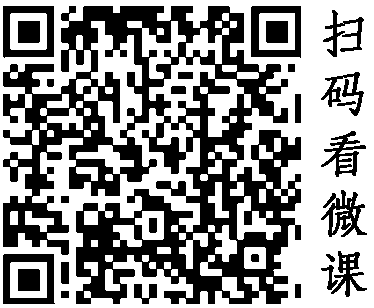 30
being carried
is prevented
from
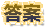 31
32
33
34
35
harmonious
in
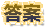 36
37
38
39
designed
by
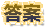 40
41
42
seeing
While
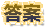 43
44
45
far
is concerned
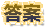 46
47